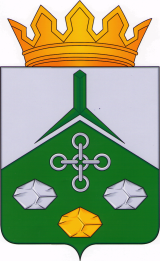 Отчет об исполнении бюджета Нерчинско-Заводского  муниципального округа Забайкальского края
утвержден решением Совета Нерчинско-Заводского  муниципального округа Забайкальского края от 31 мая2023 года 
№ 142 «Об утверждении отчета об исполнении бюджета Нерчинско-Заводского муниципального округа за 2022 год»
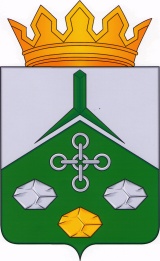 В соответствии:

статьей 28 Федерального закона от 06.10.2003 года № 131-ФЗ 
«Об общих принципах организации местного самоуправления  в Российской Федерации»;
Бюджетным Кодексом Российской Федерации;
Законом Забайкальского края «О бюджете Забайкальского края на 2022 год и плановый период 2023 и 2024 годов»
Уставом Нерчинско-Заводского муниципального округа Забайкальского края
Решением Совета Нерчинско-Заводского муниципального округа Забайкальского края от 15 марта 2023 года №76 «Об  утверждении Положения о бюджетном процессе в Нерчинско-Заводском муниципальном округе Забайкальского края
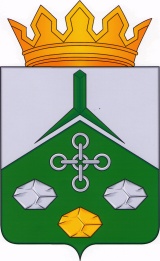 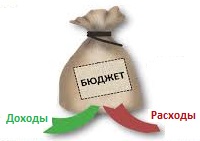 Основные понятия:
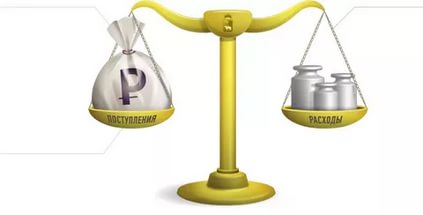 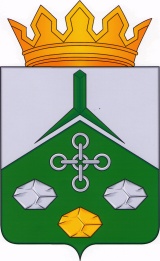 Местный бюджет предназначен для исполнения расходных обязательств муниципального округа. Использование органами местного самоуправления иных форм образования и расходования денежных средств для исполнения расходных обязательств муниципальных образований не допускается.
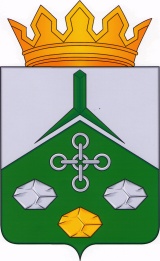 Бюджет округа 2022 года был направлен на решение следующих ключевых задач:
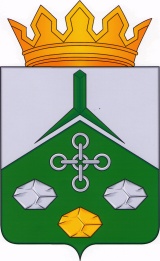 Доходы бюджета
Доходы бюджета – поступающие в бюджет средства
Неналоговые доходы

доходы от использования и продажи имущества, находящегося в муниципальной собственности;
Платежи при пользовании природными ресурсами;
платные услуги и возмещение затрат государства ;
Доходы от продажи материальных и нематериальных ресурсов;
- штрафы за нарушение законодательства;
иные неналоговые доходы
Налоговые доходы

Поступления от уплаты федеральных, региональных и местных налогов и сборов, предусмотренных Налоговым Кодексом Российской Федерации, законодательством Забайкальского края и решениями Совета муниципального района
Безвозмездные поступления

Поступление в местный бюджет из  бюджета Забайкальского края межбюджетных трансфертов в виде дотаций, субвенций и иных межбюджетных трансфертов
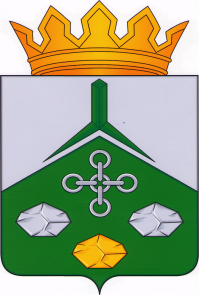 На 2022-2024 годы сохраняются 
основные ориентиры и приоритеты налоговой, 
бюджетной и долговой политики Нерчинско-Заводского муниципального округа Забайкальского края, обеспечивающие сохранение финансовой устойчивости и сбалансированности бюджетной системы Нерчинско-Заводского муниципального округа Забайкальского края, достижение национальных целей развития, 
направленных на повышение уровня жизни граждан, 
создание комфортных условий для их проживания.
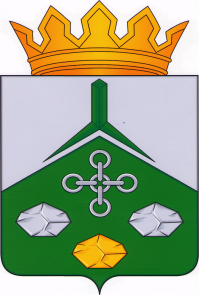 ОСНОВНЫЕ НАПРАВЛЕНИЯ БЮДЖЕТНОЙ ПОЛИТИКИ
в области доходов
в области расходов
Сохранение стабильных налоговых условий, повышение эффективности применения стимулирующих налоговых мер 

Повышение собираемости налогов и снижение недоимки в бюджет округа
Повышения эффективности бюджетных расходов, выявления внутренних резервов и перераспределение их в пользу приоритетных направлений расходов и проектов
Основные характеристики исполнения бюджета Нерчинско-Заводского муниципального округа Забайкальского края за 2022 год
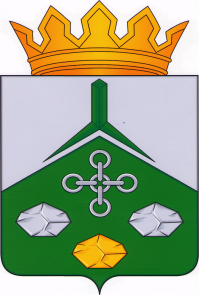 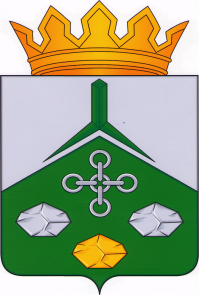 Основные характеристики бюджета Нерчинско-Заводского муниципального округаза 2022 год
Сведения о поступлениях в бюджет Нерчинско-заводского муниципального округа за 2022 год
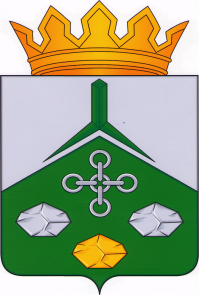 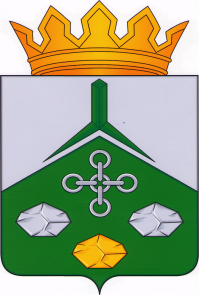 Динамика и структура налоговых доходов бюджета нерчинско- заводского муниципального округа за 2022 год
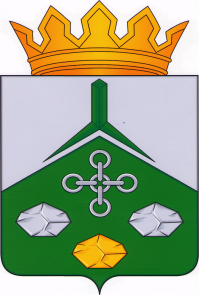 Динамика и структура неналоговых доходов бюджета нерчинско- заводского муниципального округа за 2022 год
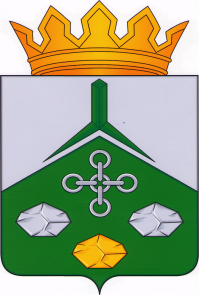 Динамика и структура безвозмездных поступлений бюджета 
нерчинско- заводского муниципального округа за 2022 год
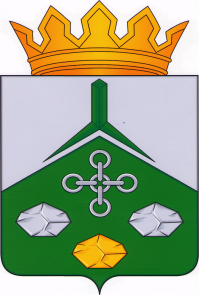 РАСХОДЫ БЮДЖЕТА
РАСХОДЫ БЮДЖЕТА – выплачиваемые из бюджета денежные средства
РАСХОДЫ БЮДЖЕТА  распределены по:
3
главным распорядителям
10-ти
разделам бюджетной классификации
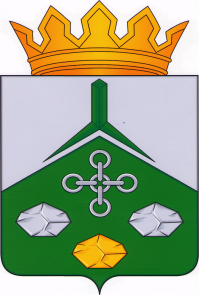 Динамика и структура расходов бюджета Нерчинско-Заводского муниципального округа за 2022 год
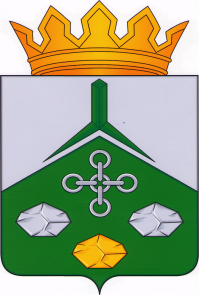 структура расходов бюджета Нерчинско-Заводского муниципального округа за 2022 год
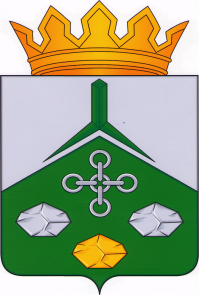 КЛЮЧЕВОЙ ПРИОРИТЕТ


 при исполнении бюджета муниципального округа - обеспечение выполнения национальных целей и стратегических задач развития, определенных Указом от 21 июля 2020 года № 474, положений Послания Президента Российской Федерации Федеральному Собранию Российской Федерации от 21 апреля 2021 года, повышение доходов граждан (семьи), восстановление занятости населения, безусловное исполнение социально значимых обязательств, концентрация бюджетных инвестиционных ресурсов по приоритетным направлениям социально-экономического развития
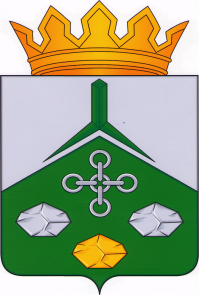 Структура источников финансирования дефицита бюджета нерчинско заводского муниципального округа
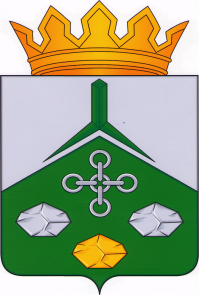 Информация подготовлена Комитетом по финансам Администрации Нерчинско-Заводского муниципального округа
Адрес: 674370, Забайкальский край, 
Нерчинско-Заводский район
С. Нерчинский Завод
Ул. Красноармейская 62
Электронная почта : кpfnerzav@mail.ru
Телефон: 248-4-12-31
Режим работы:
Понедельник - пятница с 8:30 до 17:00.
Перерыв с 13:00 до 14:00
Выходные дни: суббота, воскресенье
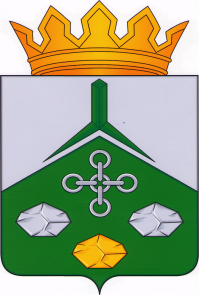 Спасибо за внимание!